Control-Flow Decoupling
Rami Sheikh, James Tuck, and Eric Rotenberg
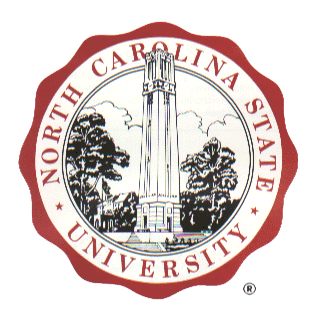 Center for Efficient, Scalable, and Reliable Computing
Department of Electrical and Computer Engineering
North Carolina State University
Rami Sheikh © 2012                                 MICRO-45
1
Single-thread Performance is Important
14% - 33% 
generation to 
generation gains
*Source: AnandTech website
OoO scheduling 
window doubled
192
14-17 cycles (?)
*Source: Intel IDF presentations
168
14-17 cycles
128
Pipeline depth
remains high
17-cycle
96
*Source: AnandTech website
15-cycle
Rami Sheikh © 2012                                 MICRO-45
2
[Speaker Notes: Performance
Single-thread performance is important

Power
More cores on chip coupled with stalled supply voltage scaling

Processor designers aim for energy proportionality

Eliminating branch mispredictions is a dual win
Improves performance and saves energy]
Energy is Important
Rami Sheikh © 2012                                 MICRO-45
3
Memory Latency Tolerance
65%
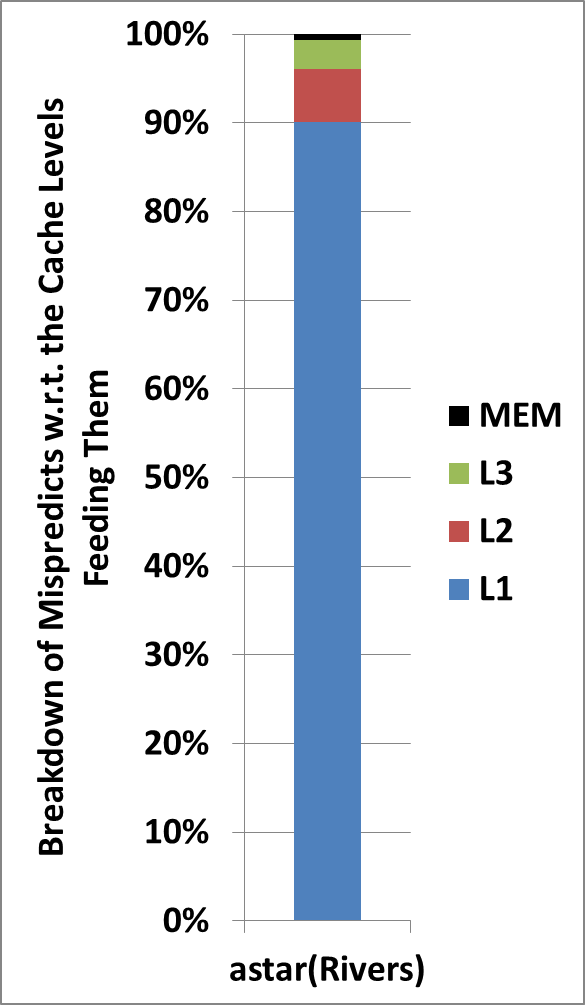 67%
69%
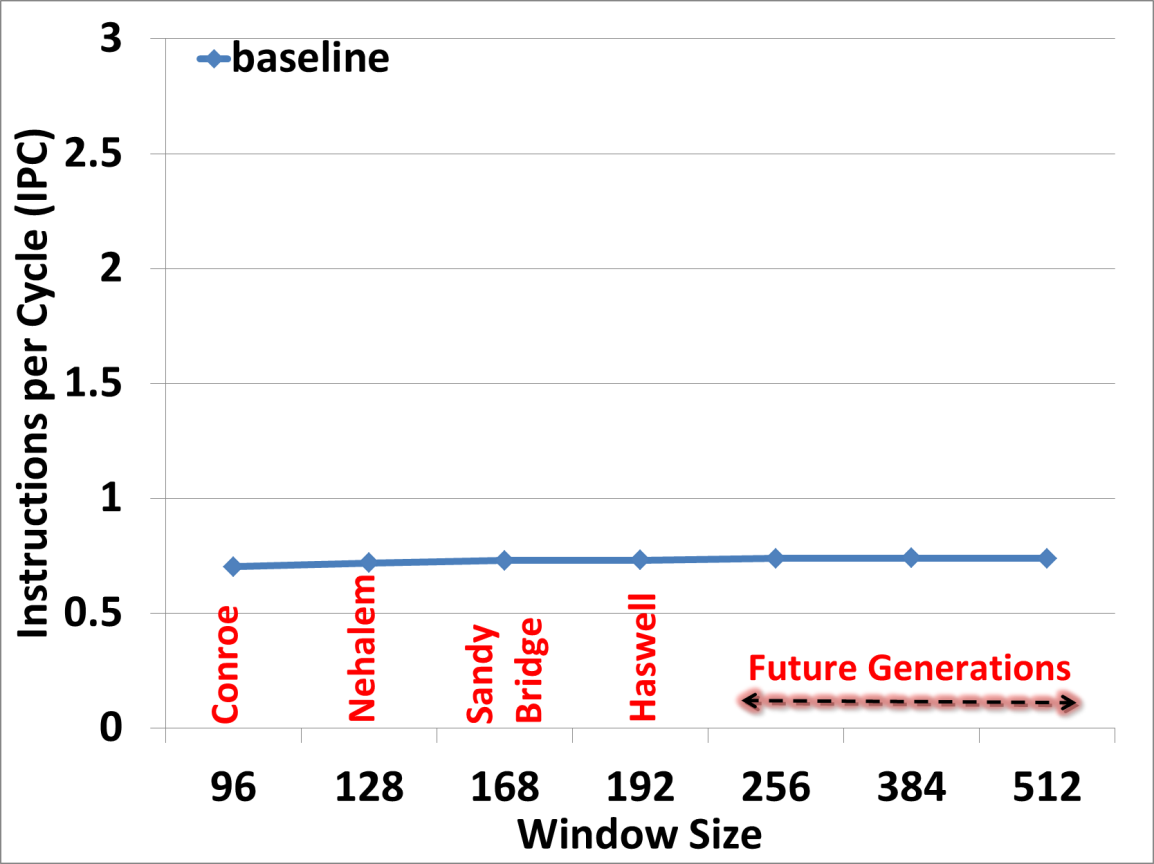 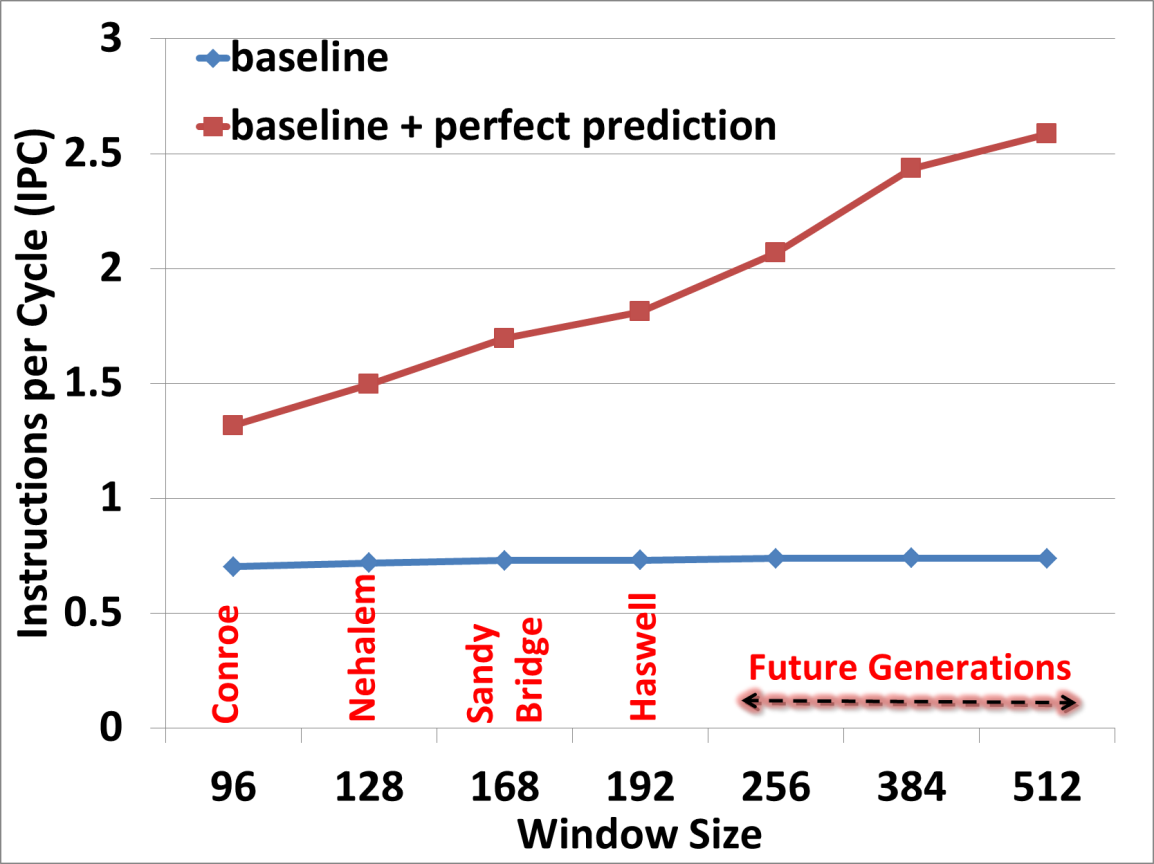 68%
67%
Energy Reduction
65%
63%
ASTAR (Rivers)
Baseline uses ISL-TAGE predictor
Rami Sheikh © 2012                                 MICRO-45
4
Better Branch Handling is Important
Improves performance

Reduces energy consumption
Wrong path
Preparing for recovery
Recovery

Necessary catalyst for memory latency tolerance
Rami Sheikh © 2012                                 MICRO-45
5
[Speaker Notes: Waste energy on wrong-path insts and recovery]
Interesting Observation
branch-slice
branch
control-
dependent 
region
Rami Sheikh © 2012                                 MICRO-45
6
[Speaker Notes: Define slice ….]
Control-Flow Decoupling
branch-slice
branch-slice
branch
branch
control-
dependent 
region
control-
dependent 
region
Rami Sheikh © 2012                                 MICRO-45
7
Control-Flow Decoupling
CFD Loops
Original Loop
branch-slice
branch-slice
branch-slice
Push_BQ
BQ
branch
branch
Generate a vector of predicates
1  0   1  1 0   0  0  1  1  0  1  0
BQ drives fetch
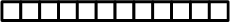 Branch_on_BQ
control-
dependent 
region
control-
dependent 
region
control-
dependent 
region
Rami Sheikh © 2012                                 MICRO-45
8
[Speaker Notes: Talk about vectorizing control-flow]
Control-Flow Decoupling
Original Loop
Problem #1
No fetch separation: need branch prediction
…….…
IF
EX
…….…
IF
EX
Problem #2
No mechanism to comm. predicates to Fetch Unit
…….…
IF
EX
…….…
IF
EX
…….…
IF
EX
…….…
IF
EX
Rami Sheikh © 2012                                 MICRO-45
9
[Speaker Notes: Change as shown in poster]
Control-Flow Decoupling
CFD Loops
…….…
IF
EX
…….…
IF
EX
…….…
IF
EX
BQ
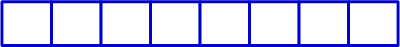 1
1
0
…….…
IF
EX
CFD provides:
Fetch Separation
Mechanism to comm. predicates to Fetch Unit
…….…
IF
EX
…….…
IF
EX
Rami Sheikh © 2012                                 MICRO-45
10
[Speaker Notes: Change like poster]
Control-Flow Decoupling: Example
SOPLEX
31% contrib.
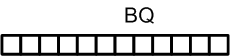 1   0   1   1   0   0   0   1   1   0   1    0
Rami Sheikh © 2012                                 MICRO-45
11
[Speaker Notes: Processor designers aim for energy proportionality

 Improving branch prediction improves performance and saves energy

 State-of-art branch predictors have limitations

 The collaboration between hardware and software seems imminent

 In this work, we proposed a novel technique, CFD, which enables eliminating difficult branches with large, complex control-dependent regions]
Agenda
Methodology

Control-flow classification

Control-flow decoupling (CFD)

Evaluation

Conclusion
Rami Sheikh © 2012                                 MICRO-45
12
Methodology
Where do state-of-the-art branch predictors fall short?
4 benchmark suites (80 apps)
PIN with x86 binaries
27 out of 80 have misprediction rate >= 2%
6 of which had problems with cross-compiler
Remaining 21 apps contribute 78% of total MPKI (in the 80 apps)
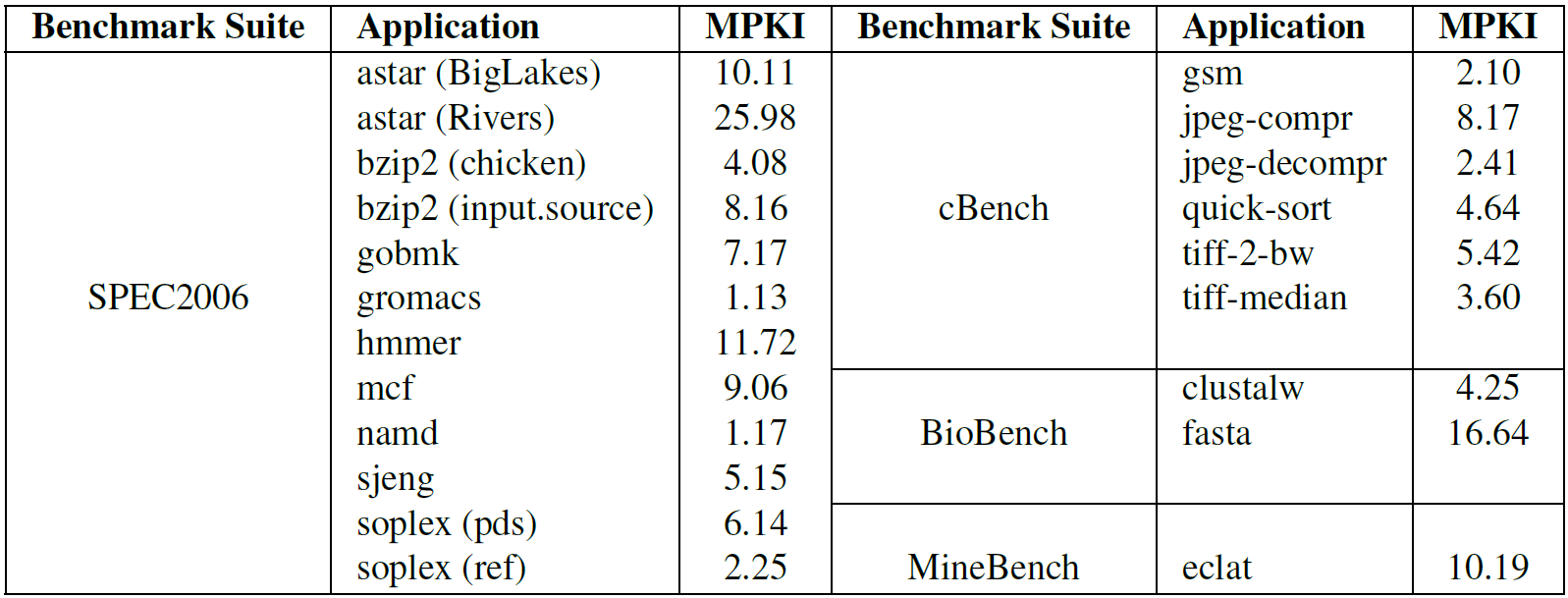 Rami Sheikh © 2012                                 MICRO-45
13
[Speaker Notes: Profile branches in four benchmark suites (80+ applications)
 Identify hard-to-predict branches at the source level
x86 binaries compiled using gcc with -O3 optimization
Use Pin to instrument binaries. Run instrumented binaries to completion on real machine (w/ ISL-TAGE pred.)]
Control-Flow Classification
Classify targeted mispredictions into four classes
Hammock
If-conversion
Separable branches
Control-Flow Decoupling (CFD)
Inseparable branches (very serial)
Other solutions required
Not analyzed
Rami Sheikh © 2012                                 MICRO-45
14
[Speaker Notes: Analyze top-ranked misprediction contributors
Properties of control-dependent (CD) regions
Influence the solutions that will be needed, both old and new


- Hammock: branches with small, simple CD regions
Separable: branches with large, complex CD regions 
Inseparable: branches with large, complex CD regions (very serial)
Not Analyzed]
Control-Flow Classification
Classify targeted mispredictions into four classes
Hammock
Separable
Inseparable
Not analyzed
Rami Sheikh © 2012                                 MICRO-45
15
Agenda
Methodology

Control-flow classification

Control-flow decoupling (CFD)

Evaluation

Conclusion
Rami Sheikh © 2012                                 MICRO-45
16
Control-Flow Decoupling
Targets separable branches with large, complex CD regions
ISA support
Software side
Hardware side
Rami Sheikh © 2012                                 MICRO-45
17
ISA Support
BQ specification: 

Size (N)


Content


Length
N elements
BQ
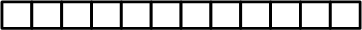 1-bit flag
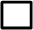 <predicate>
Two purposes:
Needed to save/restoreBQ state
Flexible implementation(e.g., circular vs. shifting buffer)
Length register
Rami Sheikh © 2012                                 MICRO-45
18
[Speaker Notes: The BQ has a specific size. BQ size has implications for software.
These are discussed in the next subsection.
2. Each BQ entry contains a single flag indicating taken/not-taken
(the predicate). Other microarchitectural state may be included
in each entry of the BQ’s physical counterpart, but this state is
transparent to software and not specified in the ISA.
3. A length register indicates the BQ occupancy. Architecting only
a length register has the advantage of leaving low-level management
concerns to the microarchitect. For example, the BQ
could be implemented as a circular or shifting buffer. Thus, at
the ISA level, the BQ head and tail are conceptual and are not
specified as architectural registers: their physical counterparts are
implementation-dependent.
4. The ISA provides mechanisms to save and restore the BQ state
(queue contents and length register) to memory. This is required
for context-switches. We recommend the approach used in some
commercial ISAs, which is to include the BQ among the specialpurpose
registers and leverage move-from and move-to specialpurpose-
register instructions to transfer the BQ state to and from
general-purpose registers (which can be saved and restored via
stores and loads, respectively). If this is not possible, then dedicated
Save_BQ and Restore_BQ instructions could be used.]
ISA Support
New instructions:
Push_BQ (push) 
Branch_on_BQ (pop)
Push-Pop Ordering  Rules
time
push-1
push-2
push-N
pop-1
pop-2
pop-N
push-1
….…
….…
….
Align 
predicates
with their 
corresponding 
branches
Rule #1: a push must precede its corresponding pop
Prevent
deadlock
Rule #3: N cannot exceed the BQ size
Rule #2: N consecutive pushes must be followed by           exactly N consecutive pops (same order)
Rami Sheikh © 2012                                 MICRO-45
19
[Speaker Notes: The first two rules are for properly aligning predicates to their corresponding branches (and you can indicate that with text).  The third rule is for preventing deadlock ("overflow" is not an option because a pop needs its architectural predicate.. so a stall due to exceeding N causes a deadlock).


The Push_BQ instruction has a single source register specifier to
reference a general-purpose register. If the register contains zero (nonzero),
Push_BQ pushes a 0 (1). Branch_on_BQ is a new conditional
branch instruction. Branch_on_BQ specifies its taken-target like
other conditional branches, via a PC-relative offset. It does not have
any explicit source register specifiers, however. Instead, it pops its
predicate from the BQ and branches or doesn’t branch, accordingly.
The ISA specifies key ordering rules for pushes and pops, that
software must abide by. First, a push must precede its corresponding
pop. Second, N consecutive pushes must be followed by exactly N
consecutive pops in the same order as their corresponding pushes.
Third, N cannot exceed the BQ size.]
Software Side
Working with finite-size BQ
CFD Loops
Strip-mined CFD Loops
for (large_trip_count) {body of first loop}





for (large_trip_count) {body of second loop}
for (large_trip_count/N) {  

         for (1 ... N) {body of first loop}





         for (1 ... N) {body of second loop}

      }
BQ
BQ
Rami Sheikh © 2012                                 MICRO-45
20
[Speaker Notes: Implementation constraint
BQ has finite size
CFD-class loops iterate thousands of times
 Solution: loop strip mining]
Hardware Side
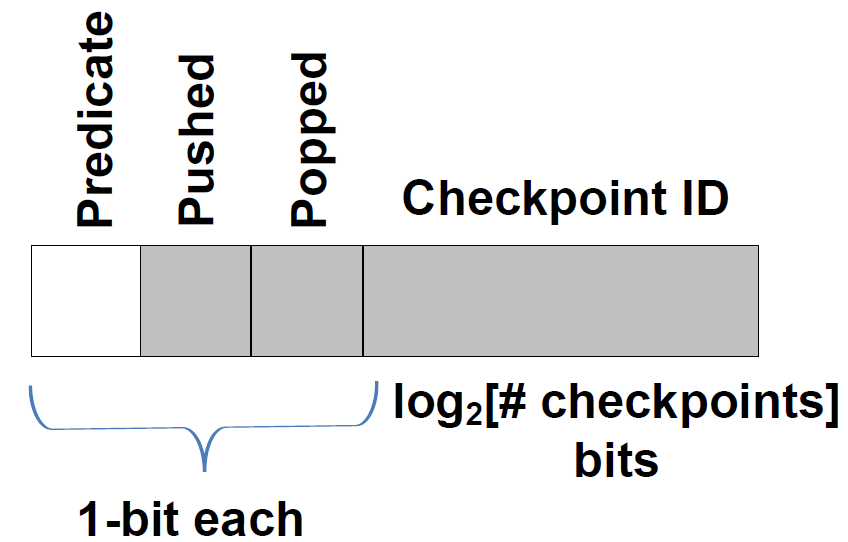 BQ implementation
Rami Sheikh © 2012                                 MICRO-45
21
[Speaker Notes: state that the pushed/popped bits are for synchronizing the push/pop, i.e., detecting the hit/miss scenarios. 

 Branch Queue (BQ)
Resides in the Instruction Fetch Unit
Circular buffer with post-incremented head and tail pointers
Four fields per entry]
Hardware Side
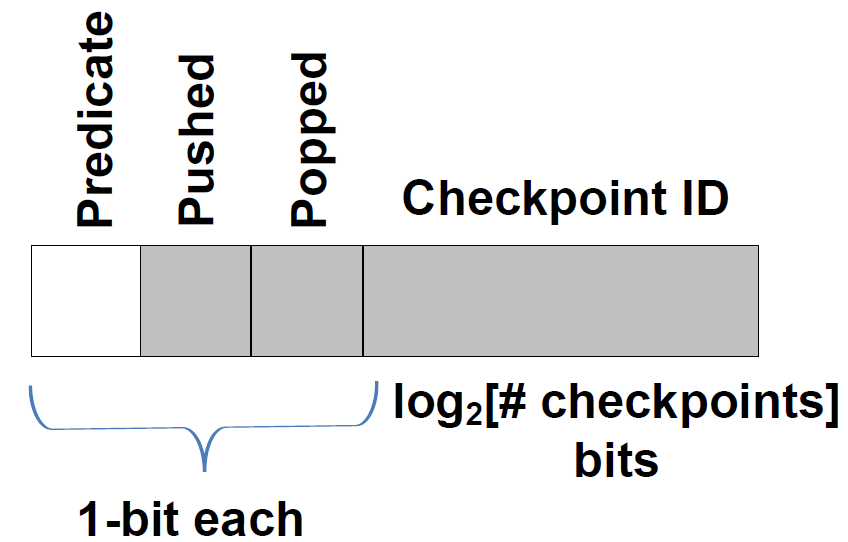 Execution scenarios
BQ hit
BQ miss
Common Case
Uncommon Case
BQ hit
BQ miss
…….
…….…
slice
slice
IF
EX
IF
EX
branch
IF
branch
IF
Speculate or Stall
Rami Sheikh © 2012                                 MICRO-45
22
[Speaker Notes: state that the pushed/popped bits are for synchronizing the push/pop, i.e., detecting the hit/miss scenarios.]
Hardware Side
BQ size is N
BQ length
BQ Length
0
N
time
push-1
push-2
push-N
pop-1
pop-2
pop-N
push-1
….…
….…
….
Instruction Window
Rami Sheikh © 2012                                 MICRO-45
23
[Speaker Notes: Rami: Show 4 pushes …. (space) … push   …. Then on a click show intervening pops

Explain that pipelining exposes this even when we follow ordering rules

Show a sliding inst window?!]
Hardware Side
BQ size is N
BQ length
BQ Length
N
time
push-1
push-2
push-N
pop-1
pop-2
pop-N
push-1
….…
….…
….
Stall push-1:BQ is full
Instruction Window
Rami Sheikh © 2012                                 MICRO-45
24
[Speaker Notes: Rami: Show 4 pushes …. (space) … push   …. Then on a click show intervening pops

Explain that pipelining exposes this even when we follow ordering rules

Show a sliding inst window?!]
Hardware Side
BQ size is N
BQ length
BQ Length
N -1
time
push-1
push-2
push-N
pop-1
pop-2
pop-N
push-1
….…
….…
….
Instruction Window
Unstall push-1
Rami Sheikh © 2012                                 MICRO-45
25
[Speaker Notes: Rami: Show 4 pushes …. (space) … push   …. Then on a click show intervening pops

Explain that pipelining exposes this even when we follow ordering rules

Show a sliding inst window?!]
Hardware Side
BQ size is N
BQ length
BQ Length
N
time
push-1
push-2
push-N
pop-1
pop-2
pop-N
push-1
….…
….…
….
Instruction Window
Rami Sheikh © 2012                                 MICRO-45
26
[Speaker Notes: Rami: Show 4 pushes …. (space) … push   …. Then on a click show intervening pops

Explain that pipelining exposes this even when we follow ordering rules

Show a sliding inst window?!]
Hardware Side
BQ recovery
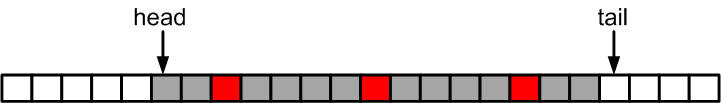 Committed State:
AMT, … etc
Checkpoint:
RMT, … etc
Rami Sheikh © 2012                                 MICRO-45
27
[Speaker Notes: Show window, checkpionts through window. Expand one checkpoint to show its contents.
On a click, add BQ point snapshots inside checkpoints and at retire]
Hardware Side
BQ recovery
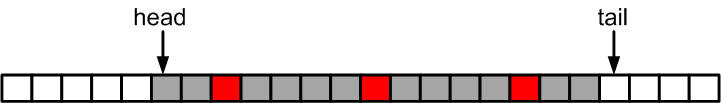 Committed State:
AMT, … etc
Arch. BQ head ptr
Arch. BQ tail ptr
Checkpoint:
RMT, … etc
BQ head ptr
BQ tail ptr
Rami Sheikh © 2012                                 MICRO-45
28
[Speaker Notes: Show window, checkpionts through window. Expand one checkpoint to show its contents.
On a click, add BQ point snapshots inside checkpoints and at retire]
Other Interesting Aspects of CFD
Supports partially separable branches
branch-slice
branch-slice
branch
branch
branch
control-
dependent 
region
control-
dependent 
region
control-
dependent 
region
Rami Sheikh © 2012                                 MICRO-45
29
Other Interesting Aspects of CFD
Supports partially separable branches
branch-slice
Push_BQ
branch-slice
branch-slice
if-converted hammock
branch
branch
branch
Branch_on_BQ
control-
dependent 
region
control-
dependent 
region
control-
dependent 
region
control-
dependent 
region
Rami Sheikh © 2012                                 MICRO-45
30
Other Interesting Aspects of CFD
Works with nested branches:
Combine predicates (if safe)
Multi-level decoupling

CFD overheads can be reduced through value communication (see CFD+ in the paper)
Rami Sheikh © 2012                                 MICRO-45
31
[Speaker Notes: Show short animation for:
- partial separability, show subset of CD insts get hoisted and if-converted (important: profitable if only few insts are in the slice).
- multi-level decoupling.]
Agenda
Methodology

Control-flow classification

Control-flow decoupling (CFD)

Evaluation

Conclusion
Rami Sheikh © 2012                                 MICRO-45
32
Evaluation Environment
Simulator
In-house detailed execution-driven, execute-at-execute, cycle-level Alpha simulator
CFD microarchitecture is faithfully modeled
McPAT and CACTI are used to measure energy consumption

Benchmarks
Compiled with gcc and -O3 level optimization
Modified benchmarks are validated by compiling and running to completion on x86 host (emulate BQ with software queue)
When simulating modified binaries, we simulate as many retired instructions as needed in order to perform the same amount of work as the unmodified binaries.
Rami Sheikh © 2012                                 MICRO-45
33
[Speaker Notes: Talk about comparing similar amount of WORK …. Very important
Highlight that CFD is applied manually, then automatically.]
Evaluation Environment
Baseline
Rami Sheikh © 2012                                 MICRO-45
34
Results
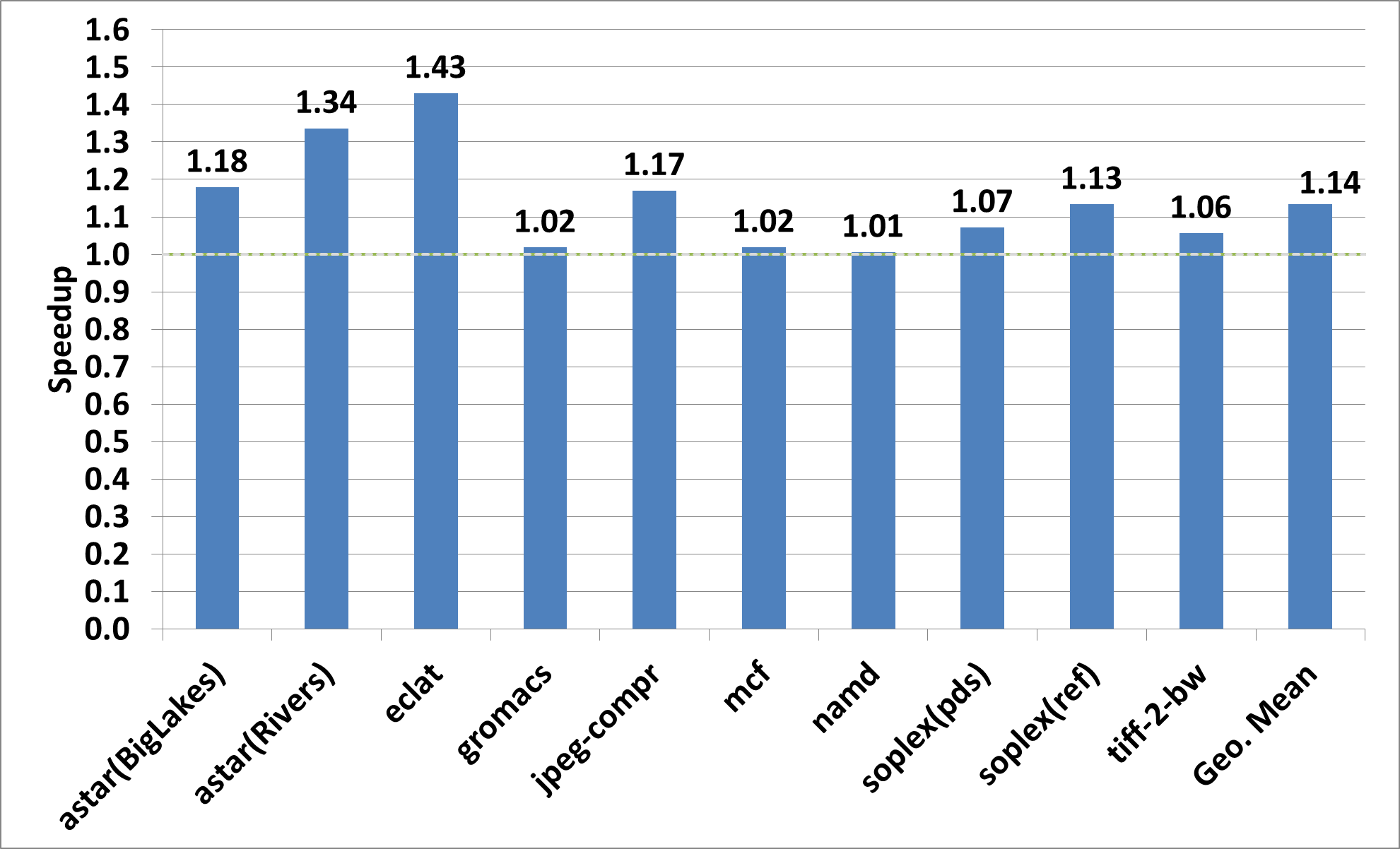 Rami Sheikh © 2012                                 MICRO-45
35
[Speaker Notes: Simulated region selection
 Modified binaries increase number of retired instructions]
Results
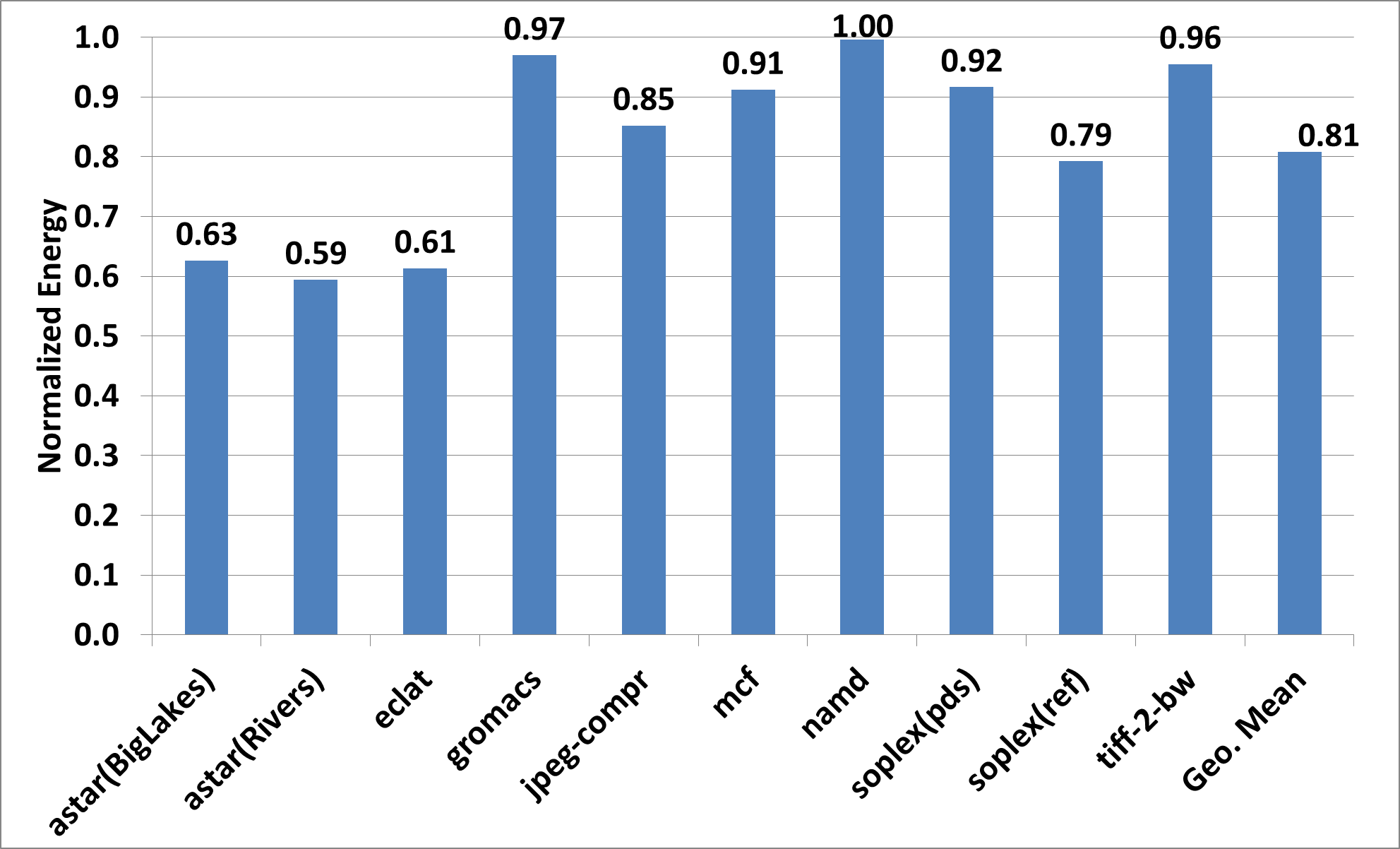 Rami Sheikh © 2012                                 MICRO-45
36
Results – Sensitivity Study
Fetch-to-execute depth
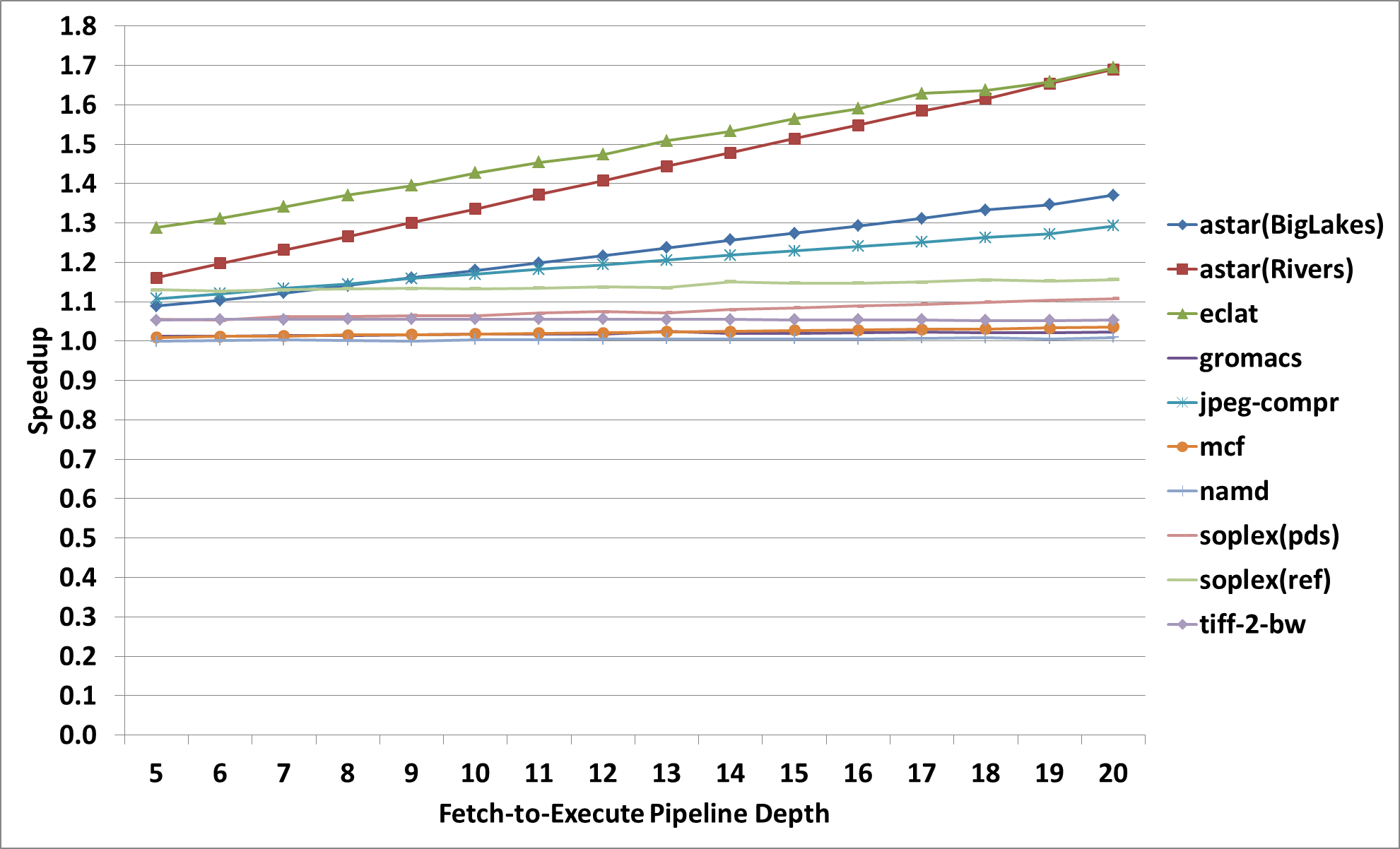 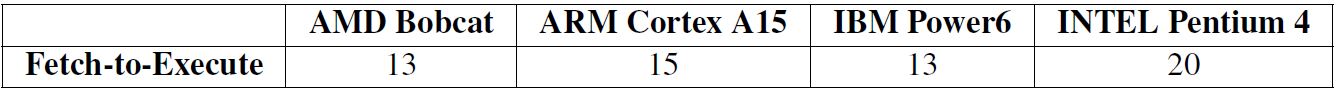 Cortex A15
GeoMean=1.18
Pentium 4
GeoMean=1.22
Bobcat/Power6
GeoMean=1.16
Rami Sheikh © 2012                                 MICRO-45
37
Results – Manual vs. Automated
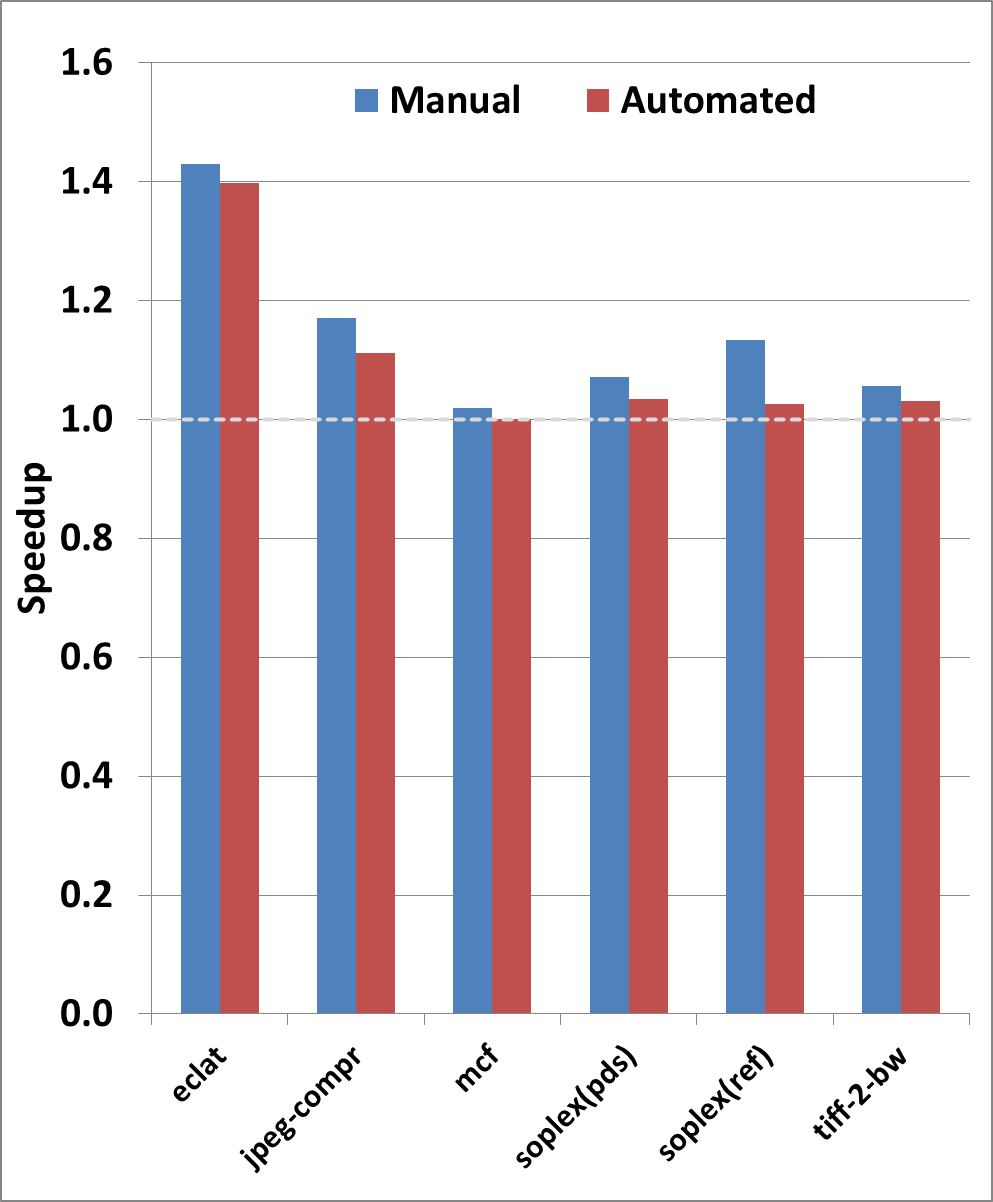 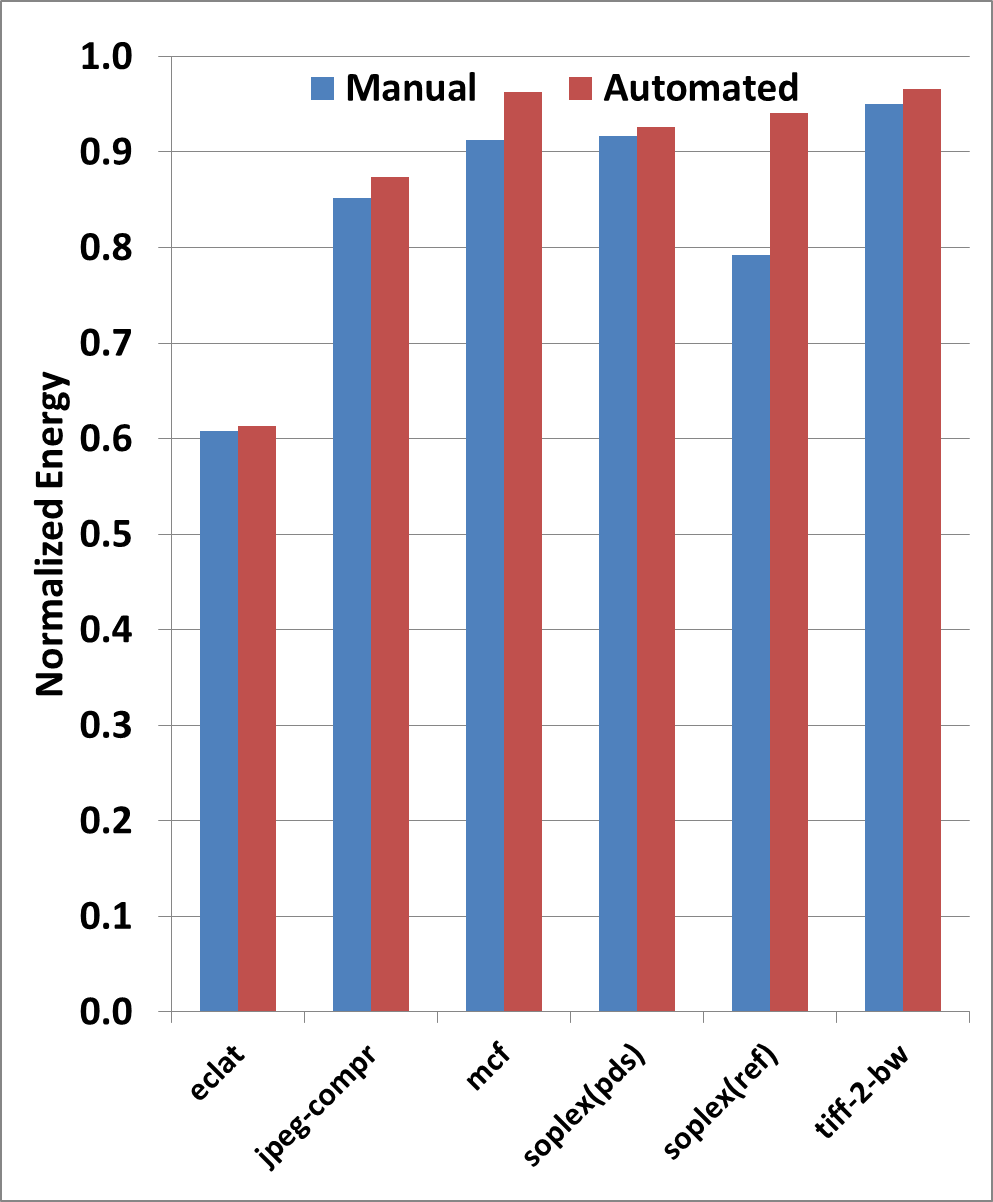 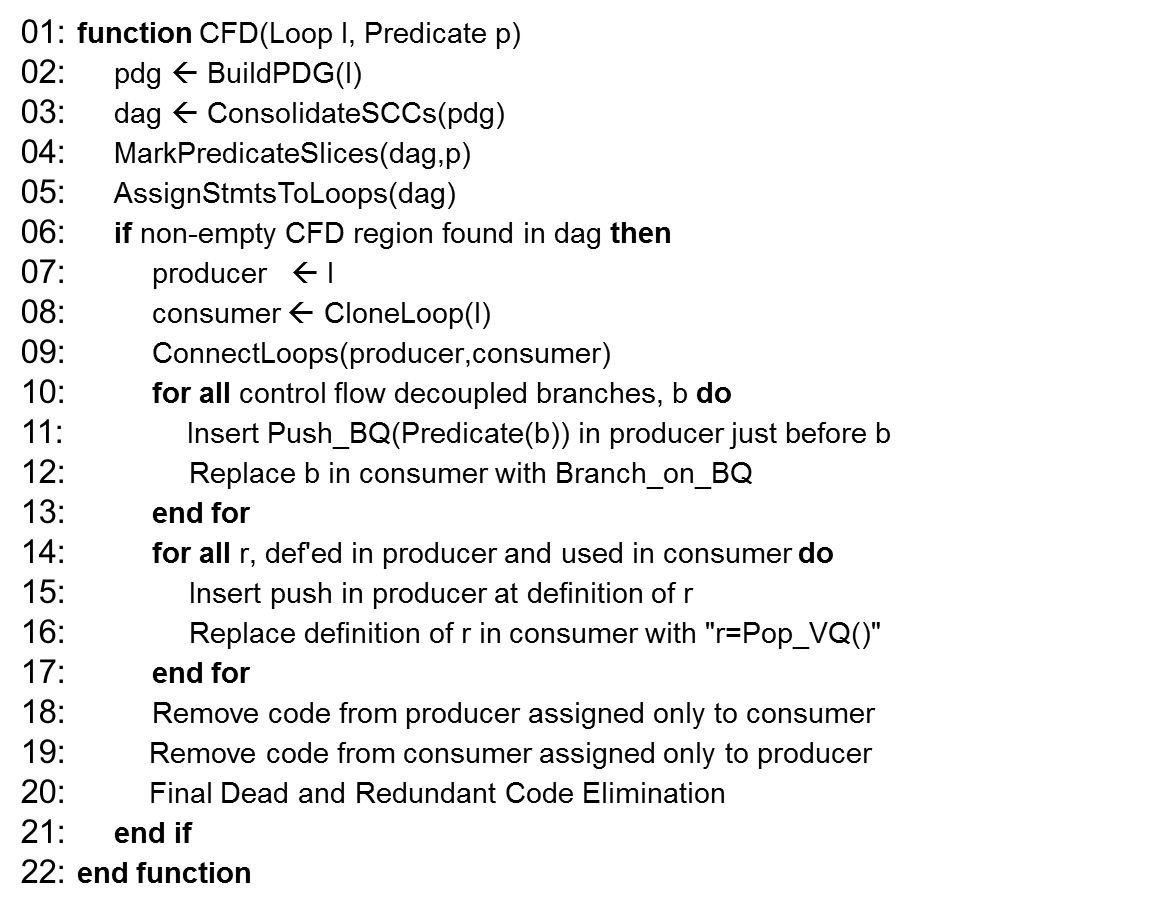 Rami Sheikh © 2012                                 MICRO-45
38
Conclusion
State-of-the-art branch predictors have limitations

A third of mispredictions come from separable branches

CFD is a software/hardware collaboration for exploiting separability with low complexity and high efficacy

CFD is comparable to if-conversion in terms of number of static branches and MPKI contribution
Rami Sheikh © 2012                                 MICRO-45
39
[Speaker Notes: Flush text. See slide 30 for example]
Thanks!Questions?